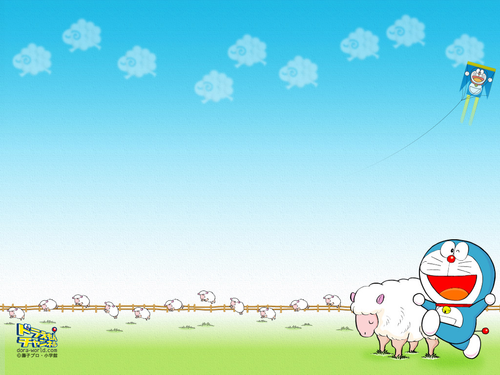 WELLCOME All THE TEACHERS AND MY LOVELY STUDENTS
Teacher :  Do Thi Hoa
Class: 3A2
Unit 18:   playing and doing
Lesson 3- part ( 4,5,6)
Wellcome all the teachers and my lovely students
Warm-up and review
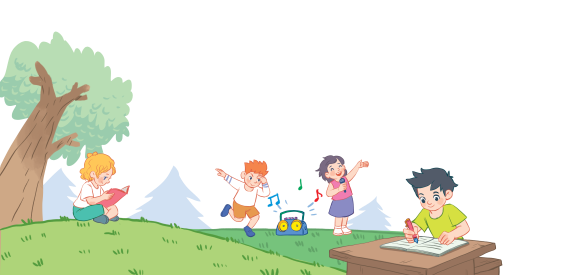 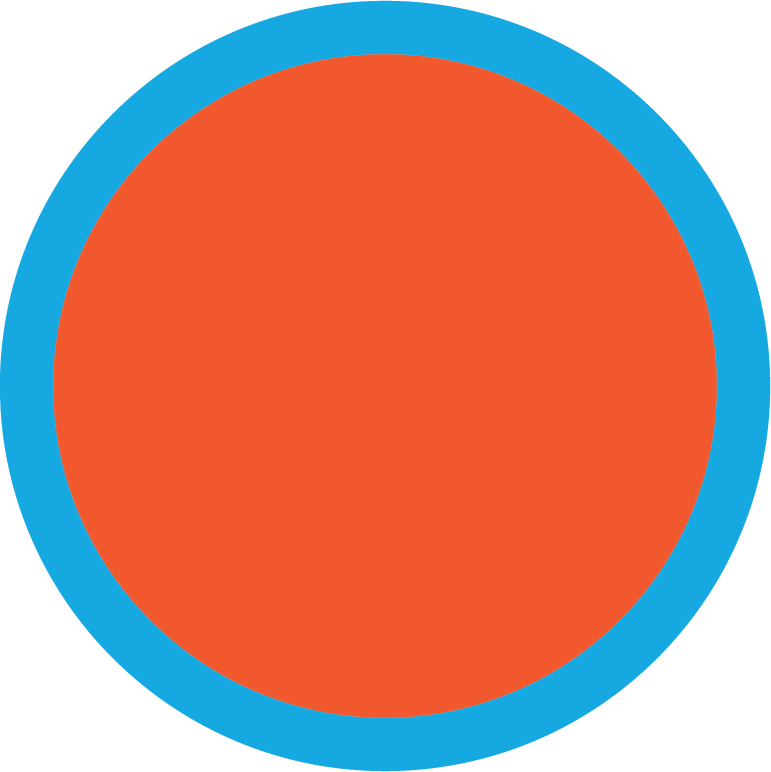 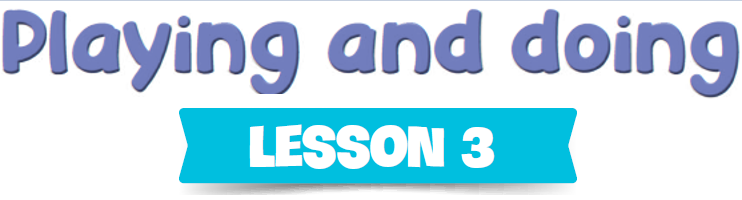 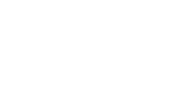 18
Period 123
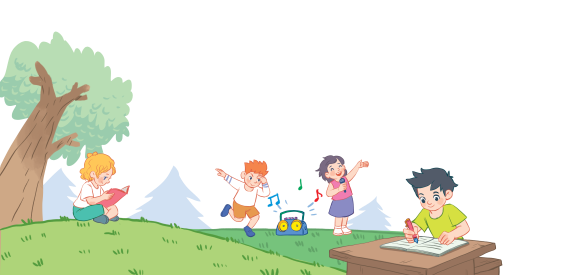 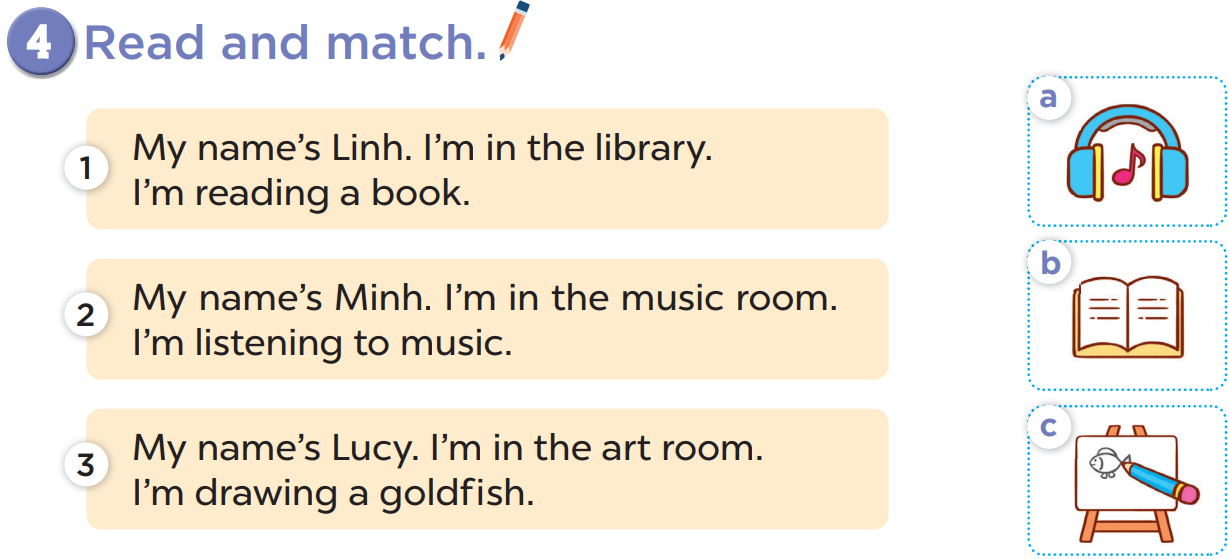 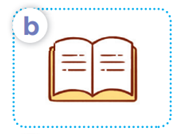 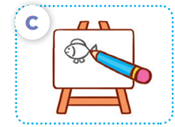 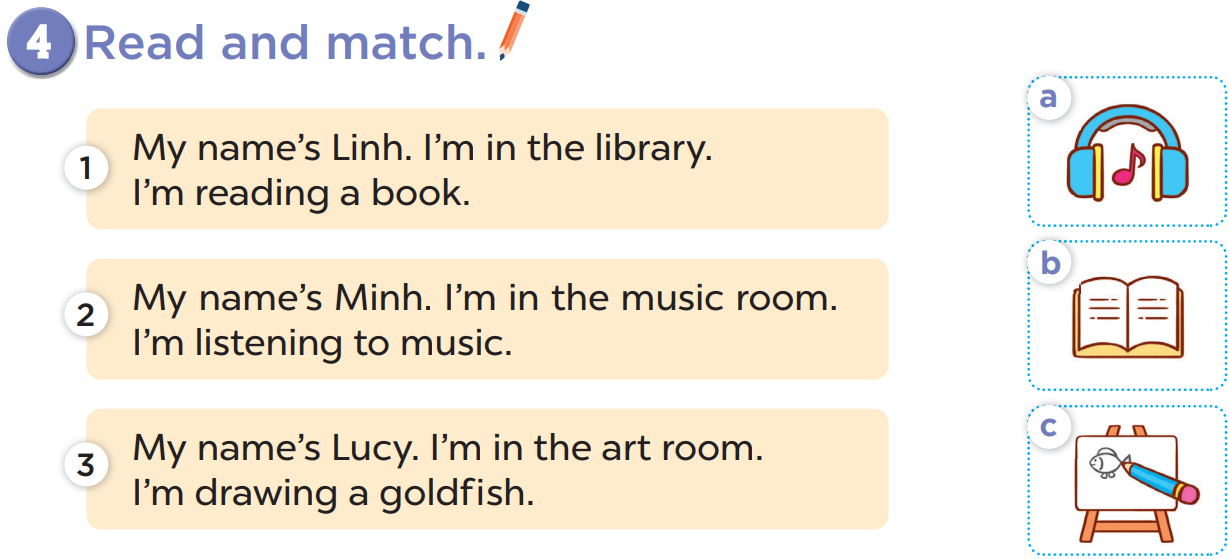 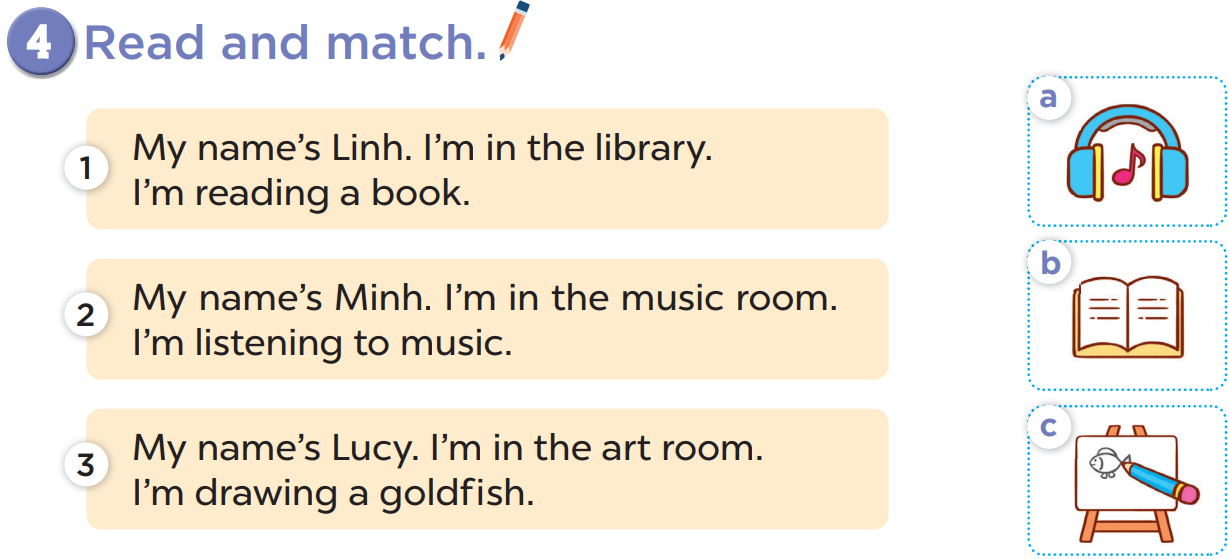 Look and answer the questions.
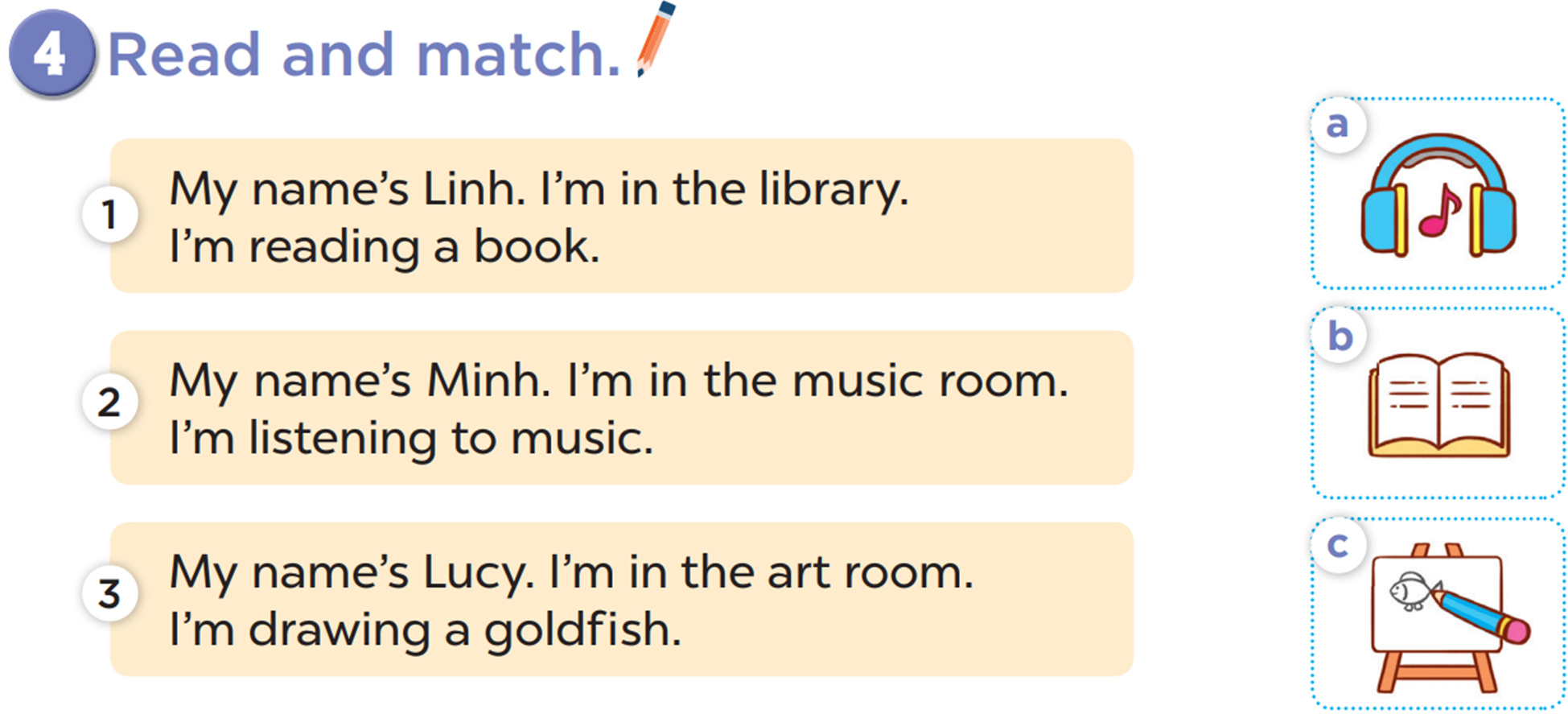 Play game:  “Sentence puzzle”
Game: Sentence puzzle
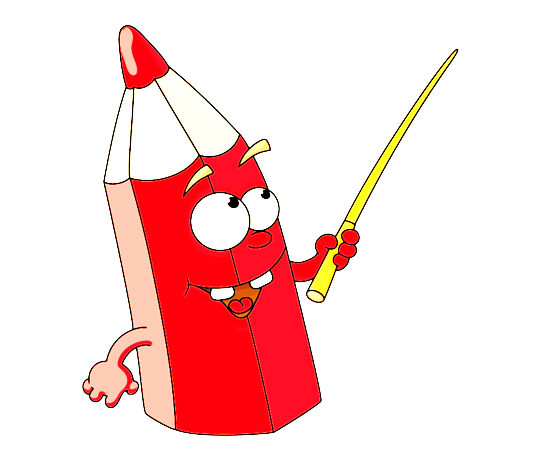 Linh.
name
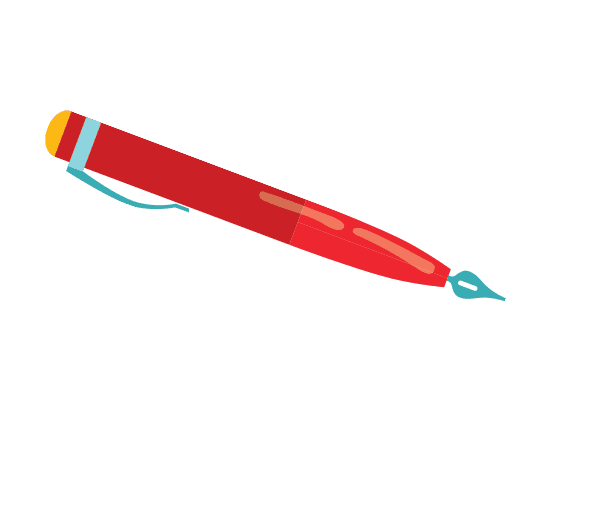 My
is
My
name
is
Linh.
[Speaker Notes: Wait for the clock to count down. 
Click anywhere to show the answer.]
Game: Sentence puzzle
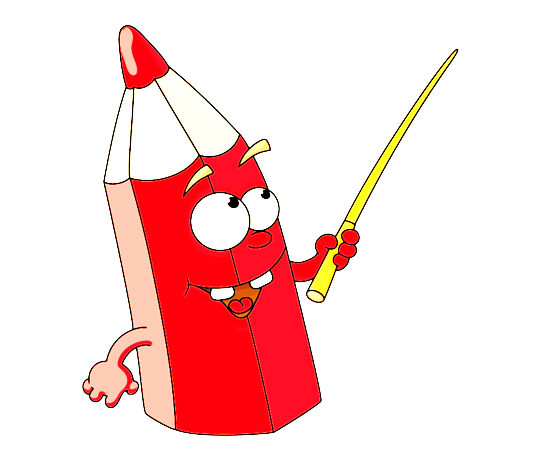 music.
listening
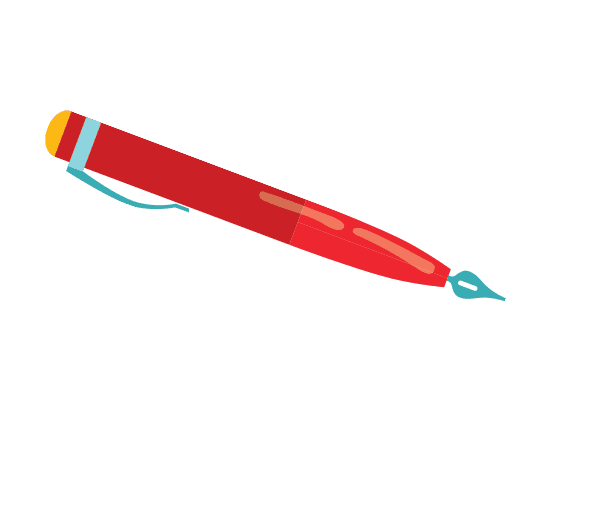 I’m
to
I’m
listening
to
music.
[Speaker Notes: Wait for the clock to count down. 
Click anywhere to show the answer.]
Game: Sentence puzzle
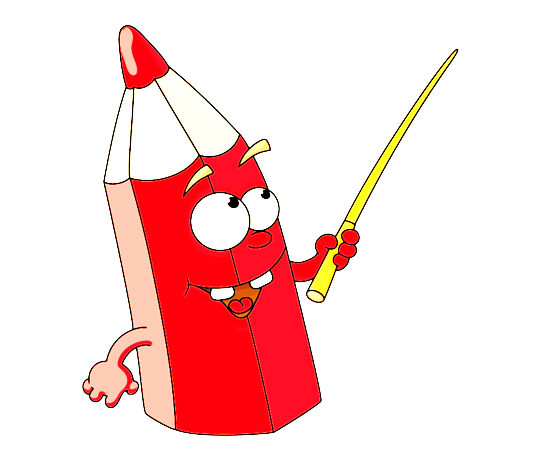 music room.
in
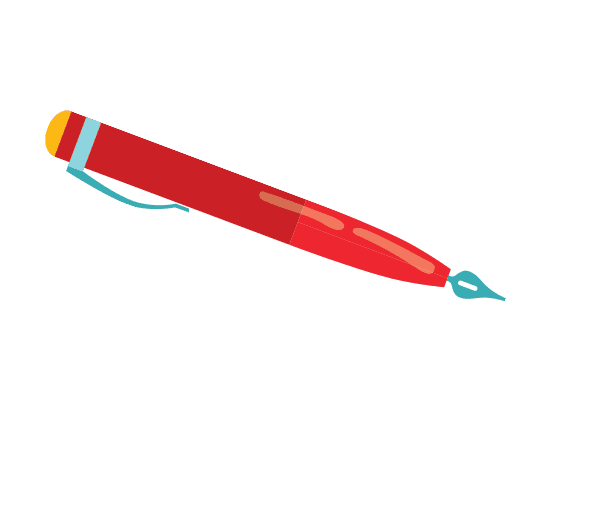 I’m
the
I’m
in
the
music room.
[Speaker Notes: Wait for the clock to count down. 
Click anywhere to show the answer.]
Game: Sentence puzzle
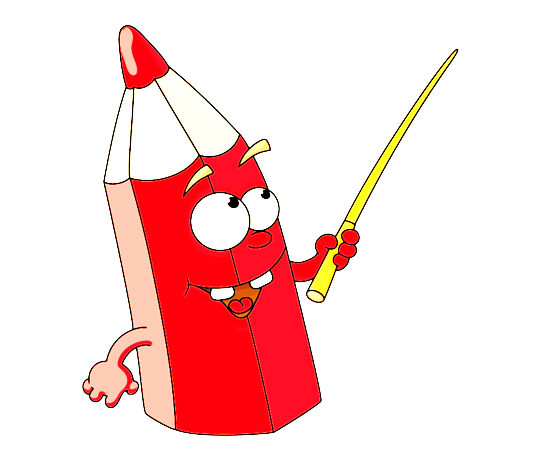 book.
reading
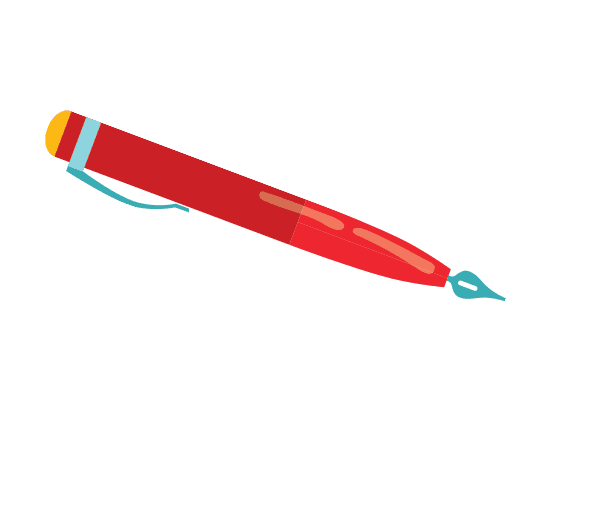 I’m
a
I’m
reading
a
book.
[Speaker Notes: Wait for the clock to count down. 
Click anywhere to show the answer.]
Game: Sentence puzzle
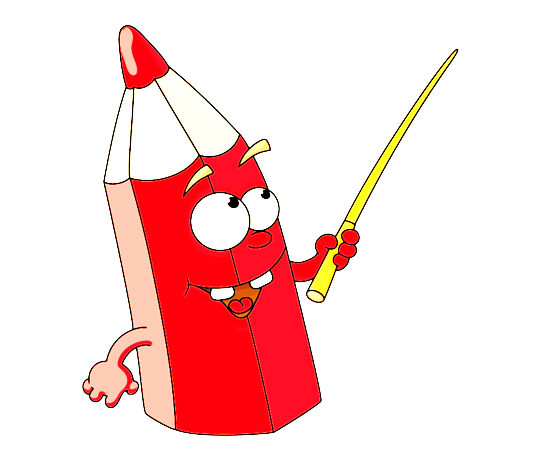 art room.
in
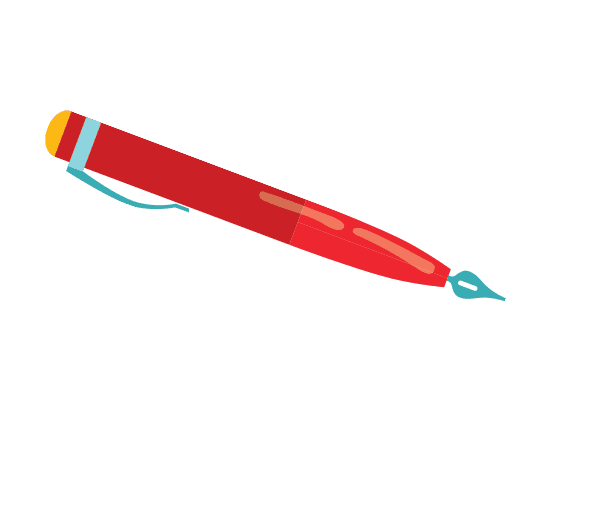 I’m
the
I’m
in
the
art room.
[Speaker Notes: Wait for the clock to count down. 
Click anywhere to show the answer.]
Game: Sentence puzzle
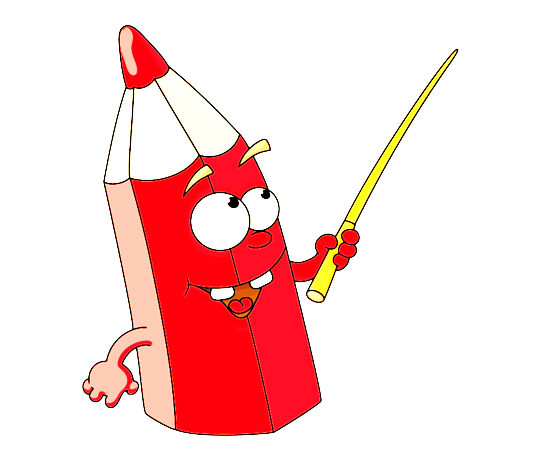 picture.
drawing
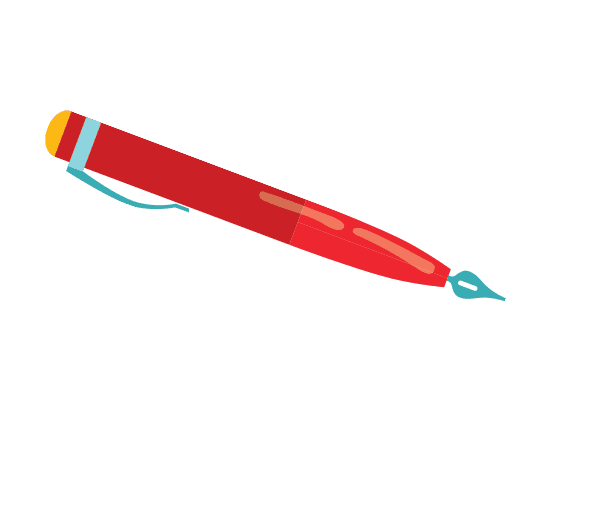 I’m
a
I’m
drawing
a
picture.
[Speaker Notes: Wait for the clock to count down. 
Click anywhere to show the answer.]
Look and say
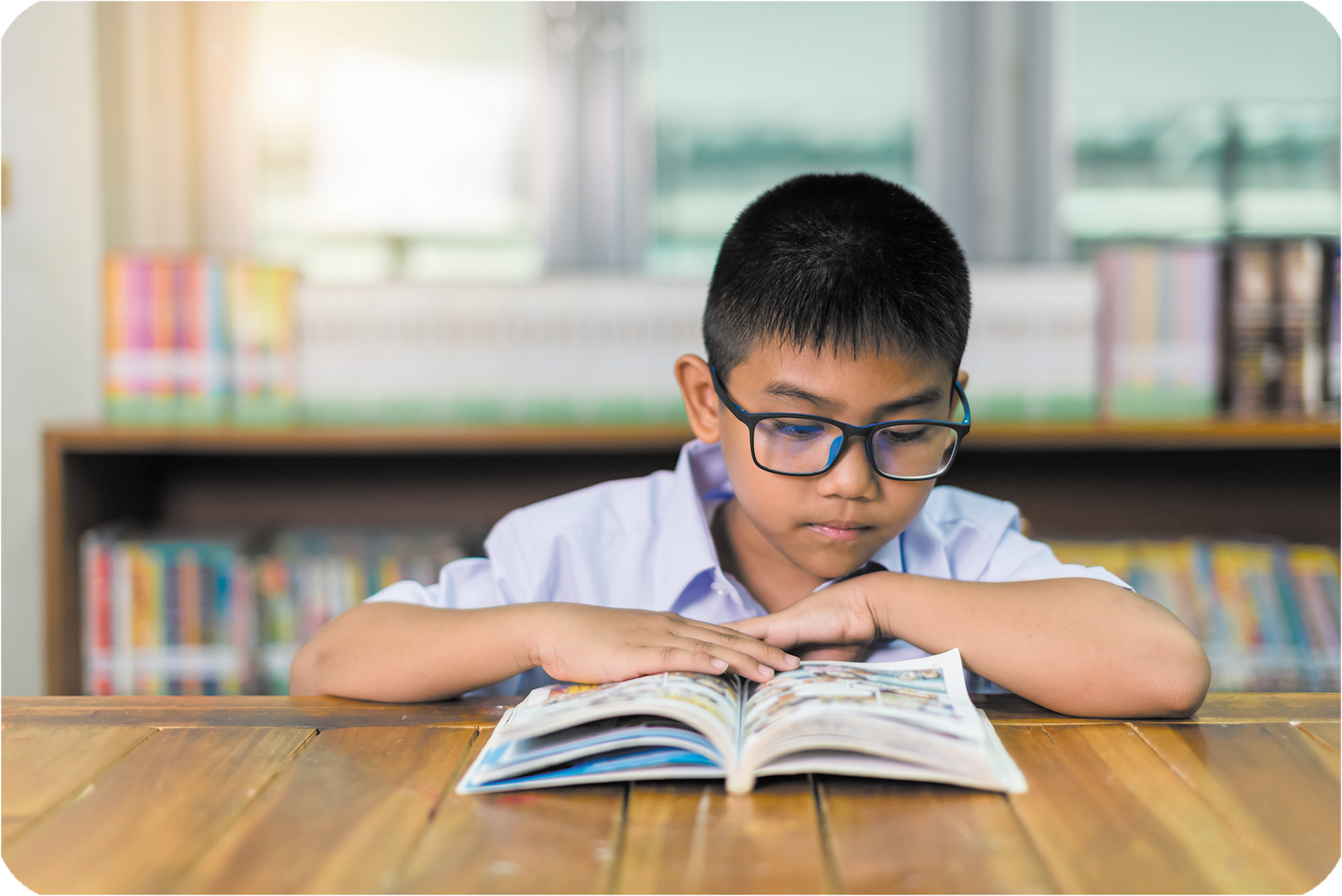 Peter
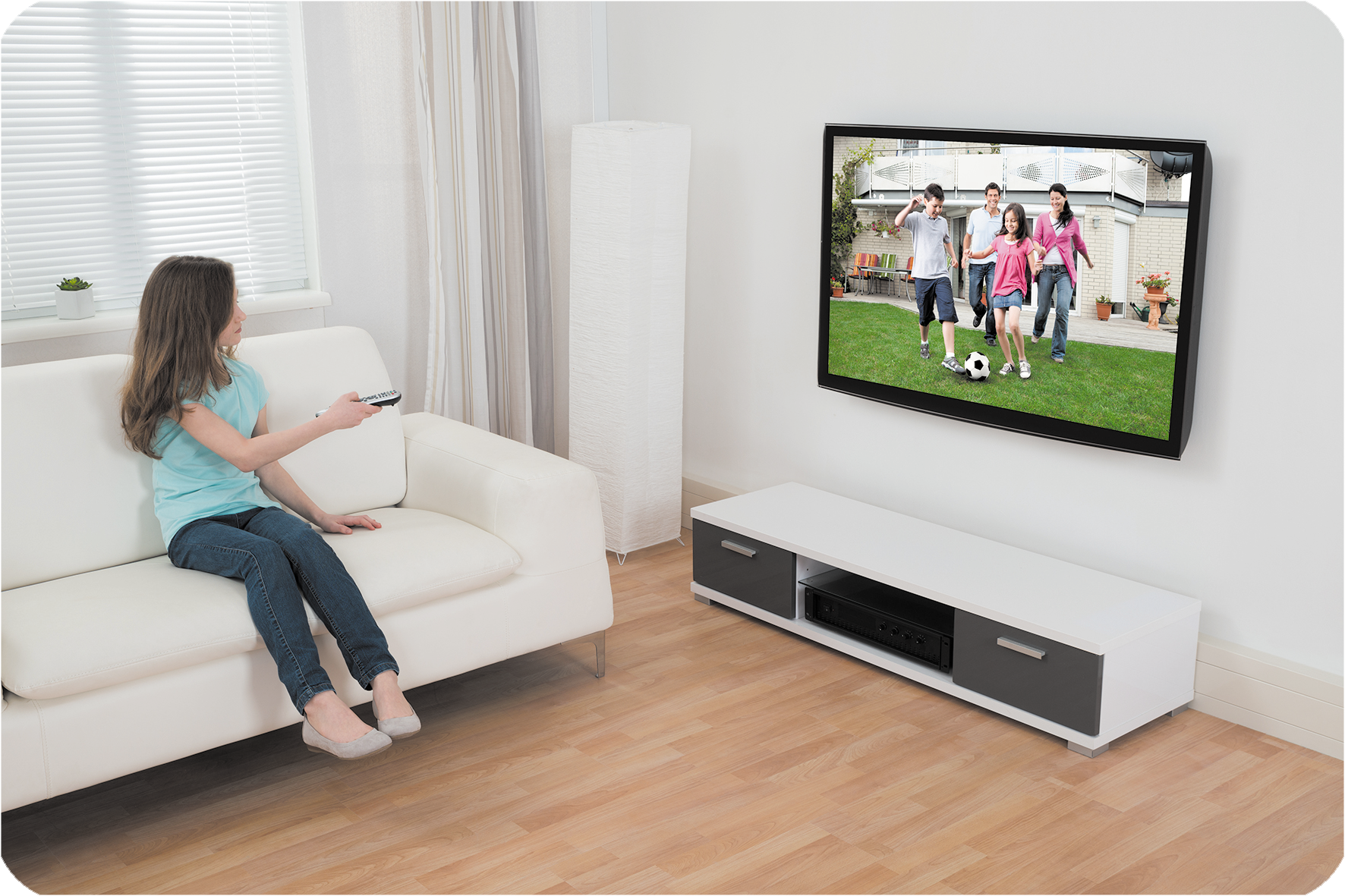 Mary
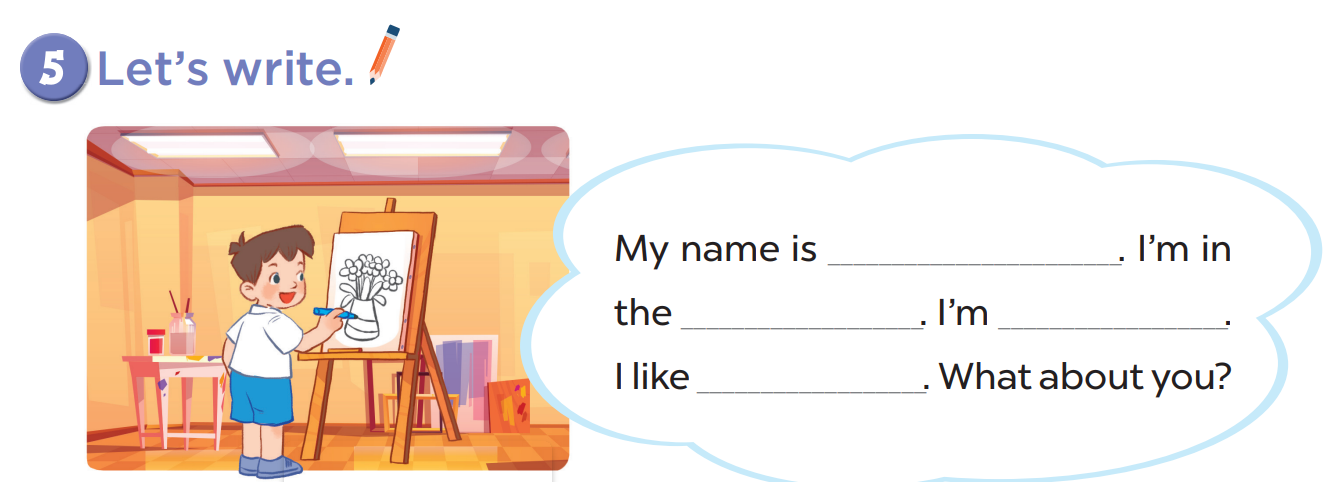 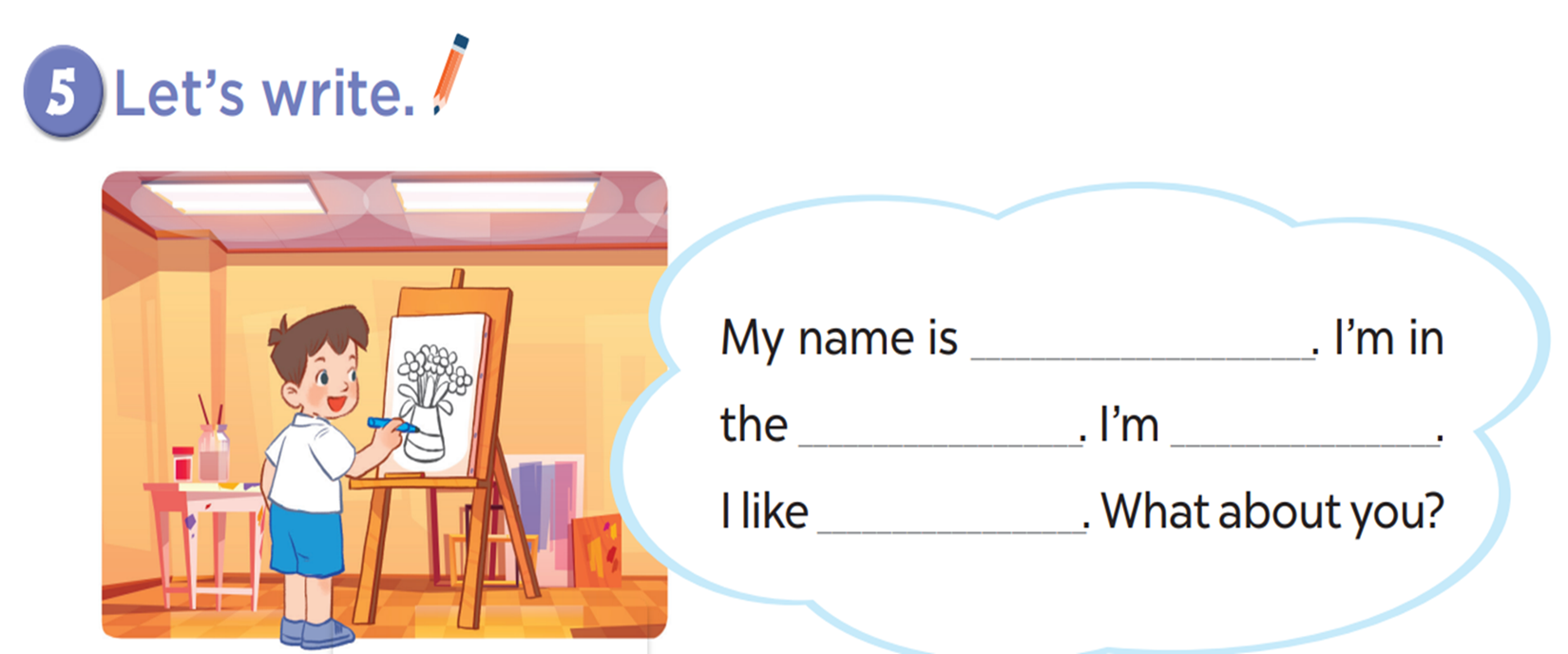 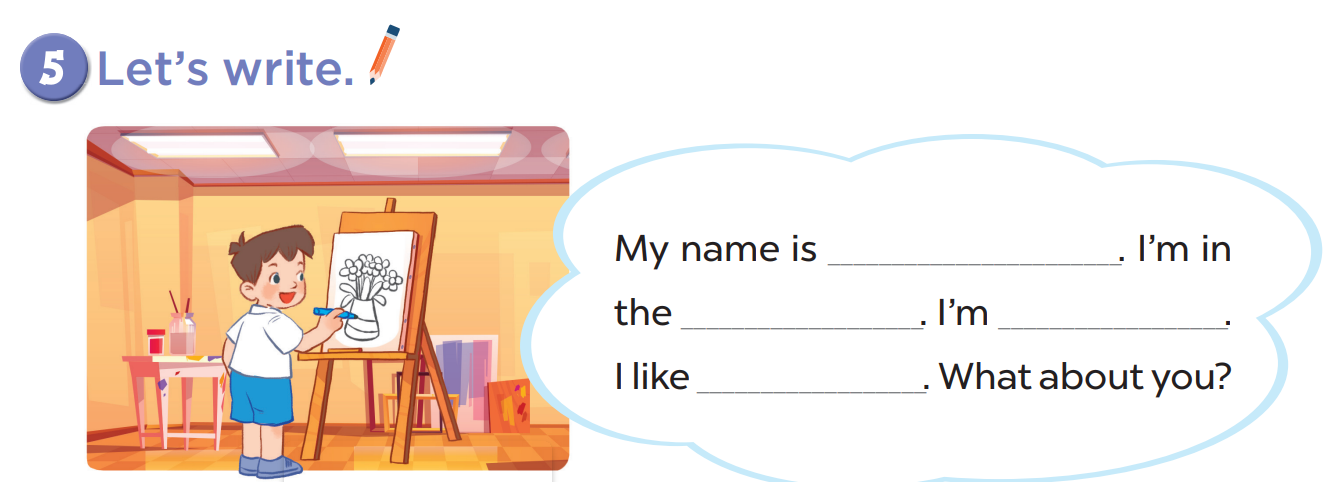 Minh
drawing a picture
art room
drawing
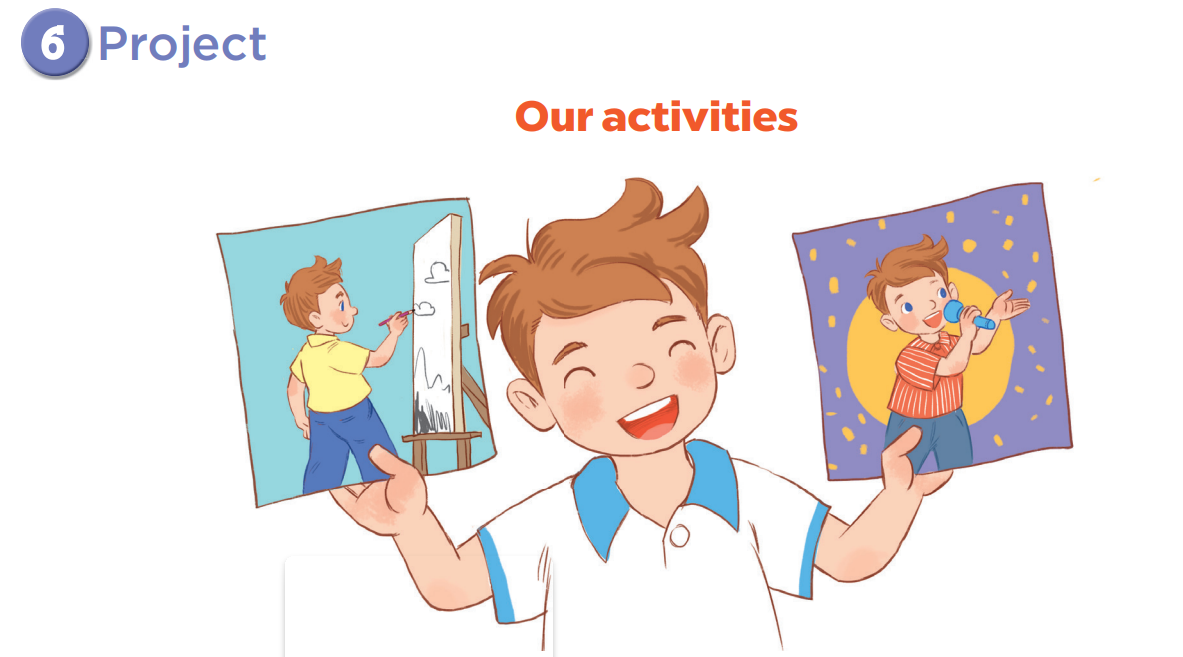 60
59
58
57
56
55
54
53
52
51
50
49
48
47
46
45
44
43
42
41
40
39
38
37
36
35
34
33
32
31
30
29
28
27
26
25
24
23
22
21
20
19
18
17
16
15
14
13
12
11
10
09
08
07
06
05
04
03
02
01
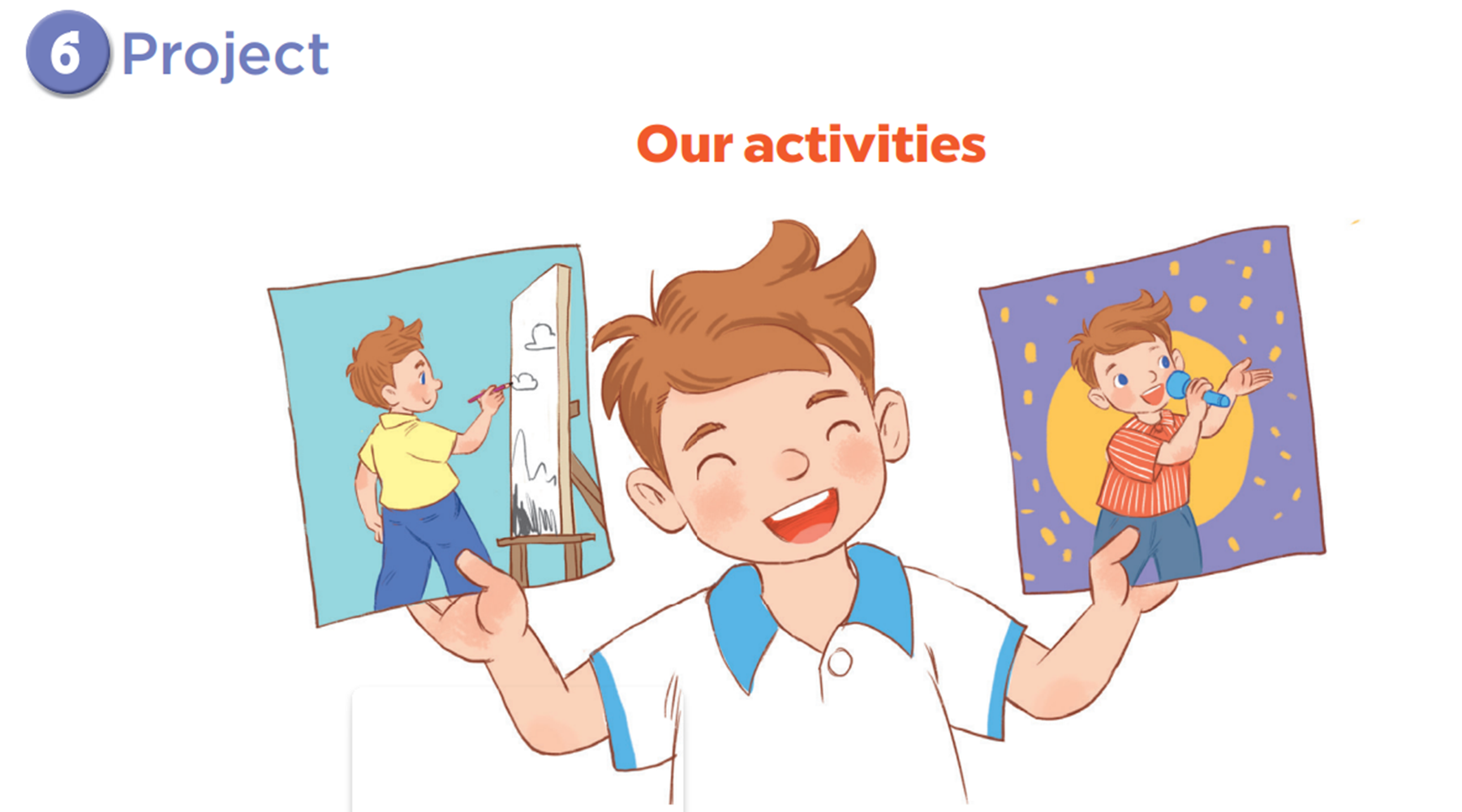 Hết giờ
Bắt đầu
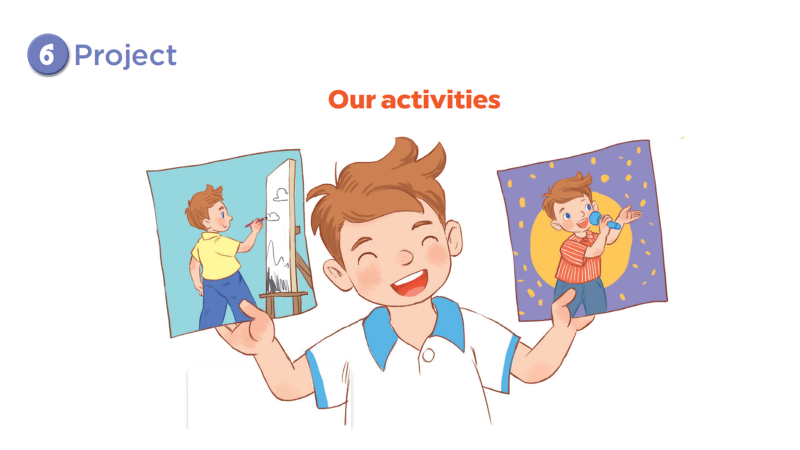 The end